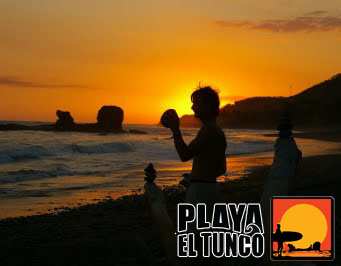 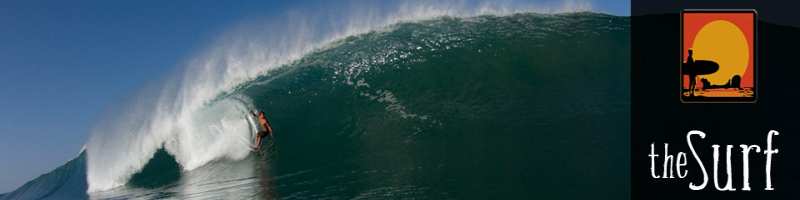 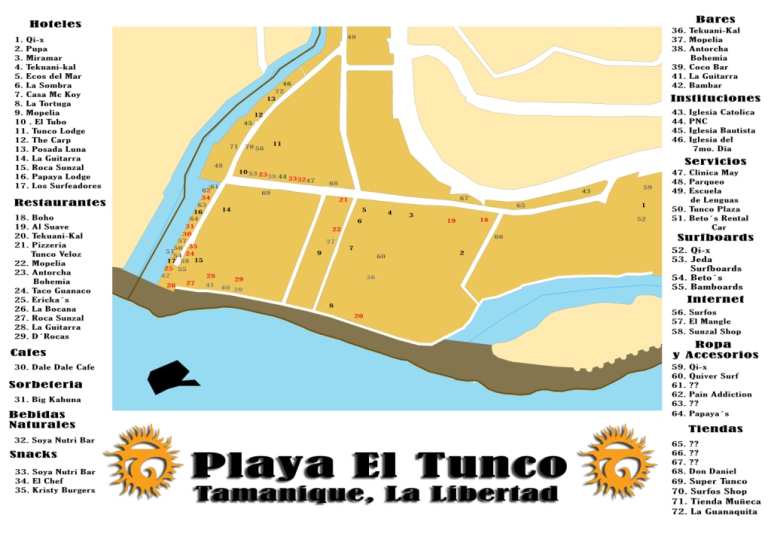 SURF CONTEST V.P.M
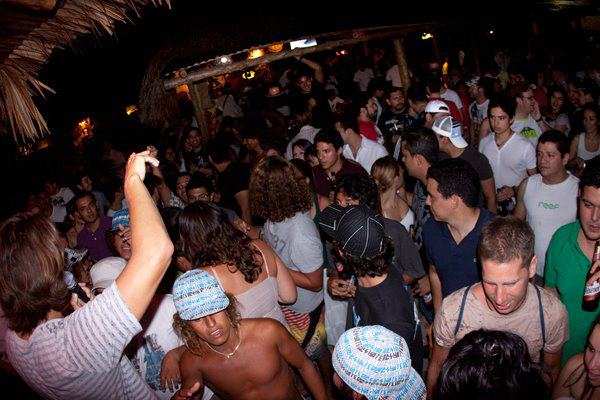 NUESTRA COMUNIDAD
SALVADOREÑOS DE TODOS LOS RINCONES Y EXTRANJEROS DE TODO EL MUNDO  INTEGRAN NUESTRA COMUNIDAD
TELE TUNCO : PRO PARQUE INFANTIL DE LA PLAYA EL TUNCO
EL PARQUE INFANTIL UNA REALIDAD GRACIAS A LA COMUNIDAD
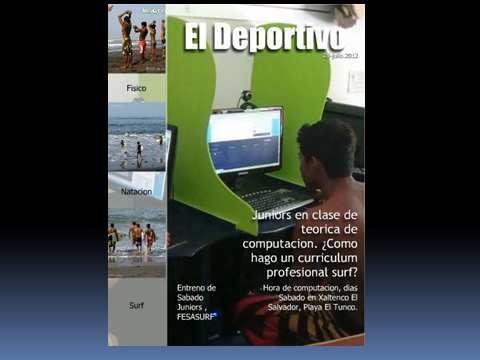 ARTICULACION DE PROYECTOS
RED DE AGUA POTABLE
UNA COMUNIDAD TRABAJANDO BAJO    UNA VISION
JURAMENTACION DE COOPERATIVA PLAYA EL TUNCO DE R.L.
PROYECTOS INTER INSTITUCIONALES
ANDA 
INTRODUCCION DE AGUA POTABLE  -PLANTA DE TRATAMIENTO DE AGUAS RESIDUALES – EMISARIO SUB MARINO
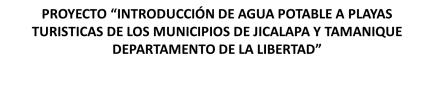 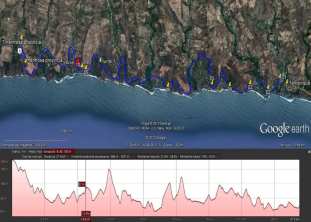 La comunidad de empresarios recibe a el Secretario Técnico de la Presidencia
PROYECTOS
Estacionamiento
Plaza comercial de productos  agricolas y acuicolas de la Microrregion Cumbre del Mar 
Albergue en caso de emergencias 
Malecon turistico
Conclusion de calle principal .
Normas de convivencia – Reglamento.
UNA REALIDAD DE AÑO TRAS AÑO
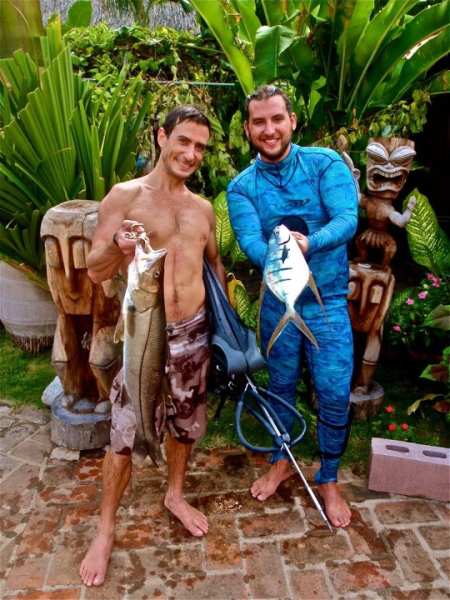 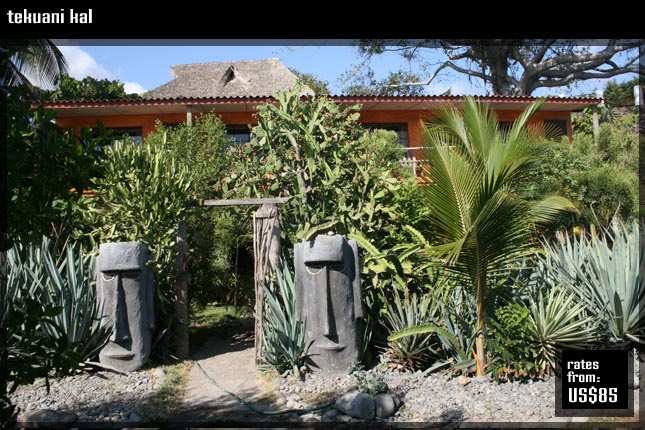 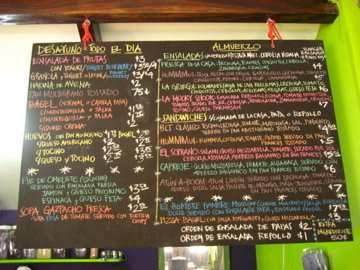 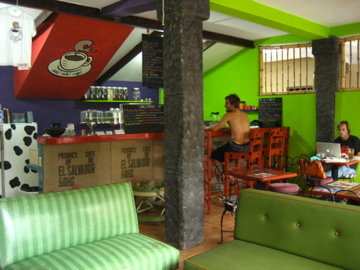 DALE    DALE  CAFE
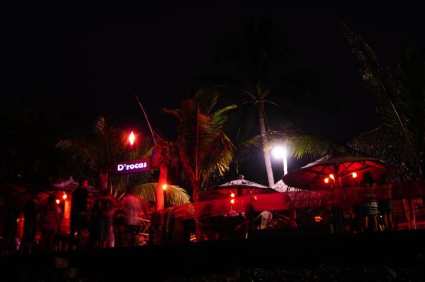 D` ROCAS
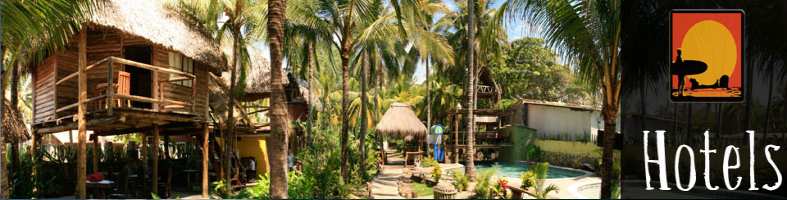 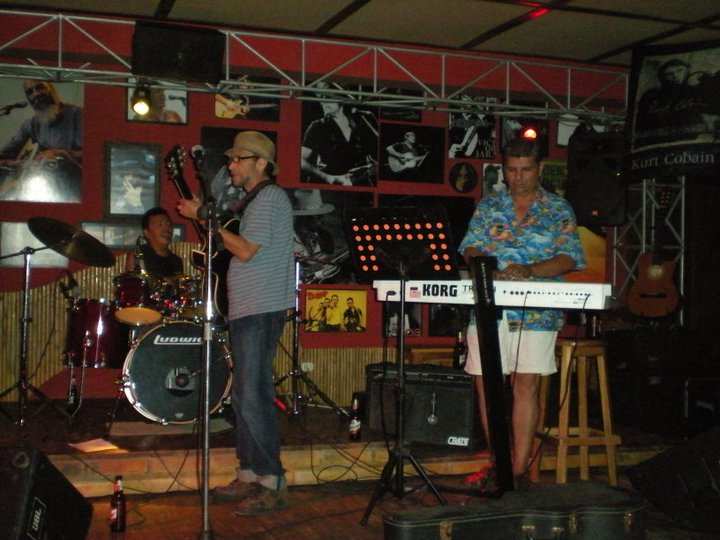 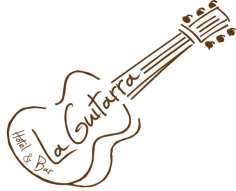 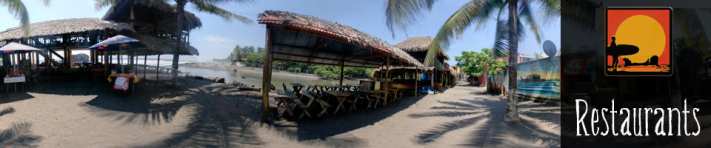 LA      BOCANA
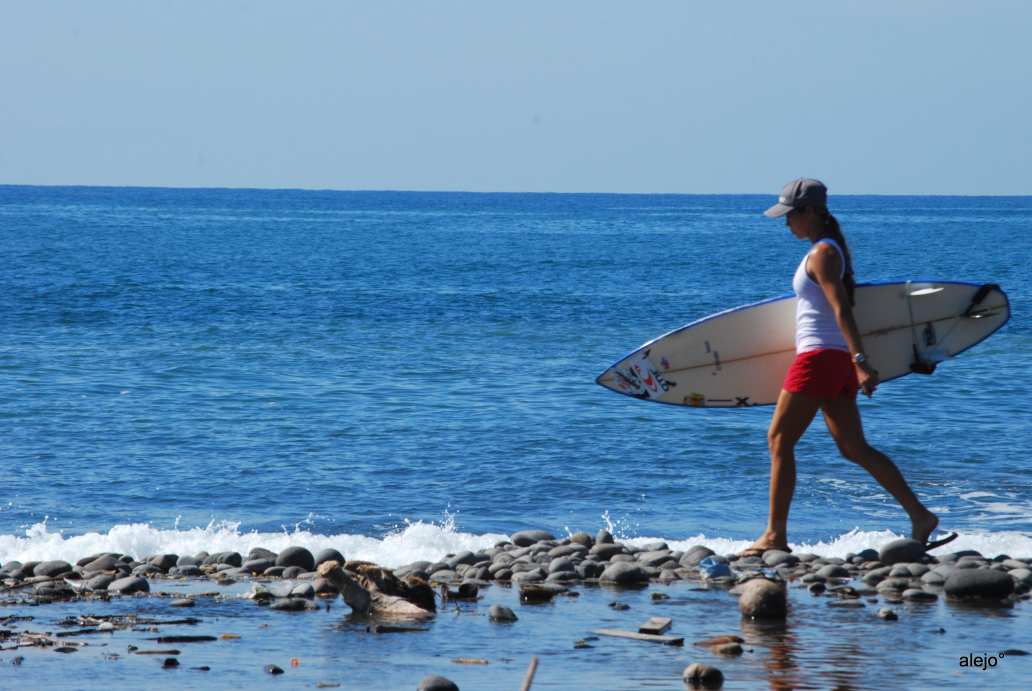 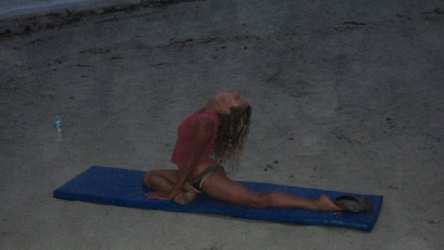 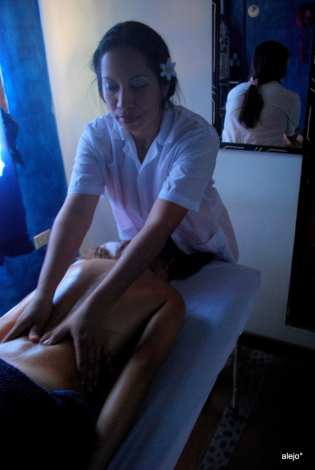 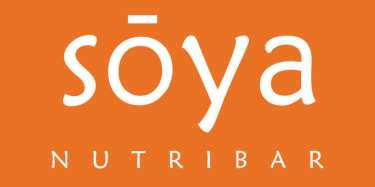 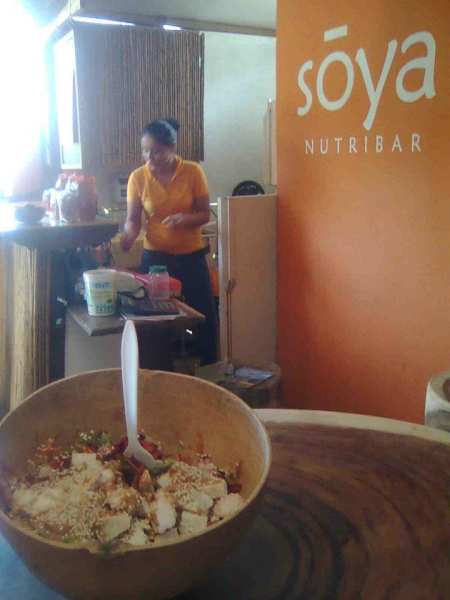 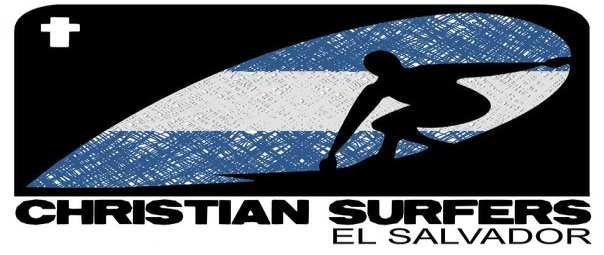 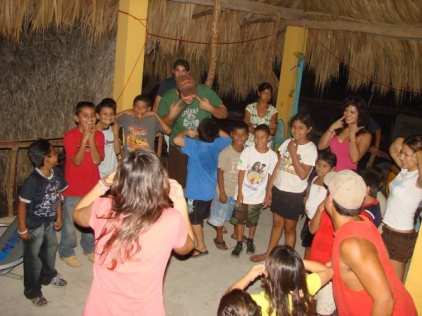 TALLER DE TEÑIDOS CON RECURSOS LOCALES
HOTEL ROCA SUNZAL
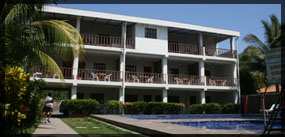 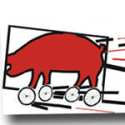 TUNCO      VELOZ
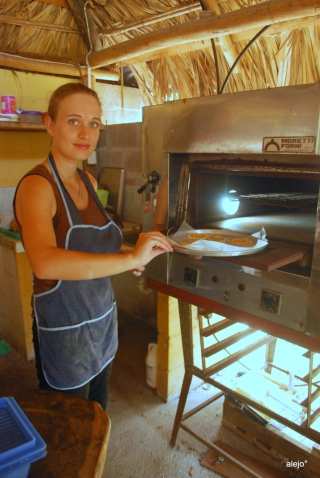 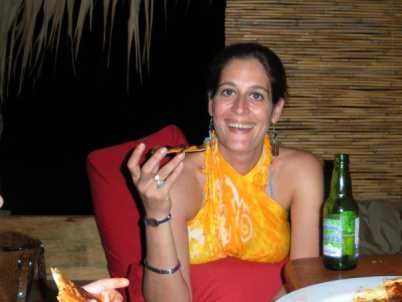 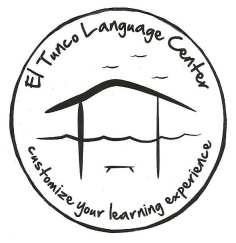 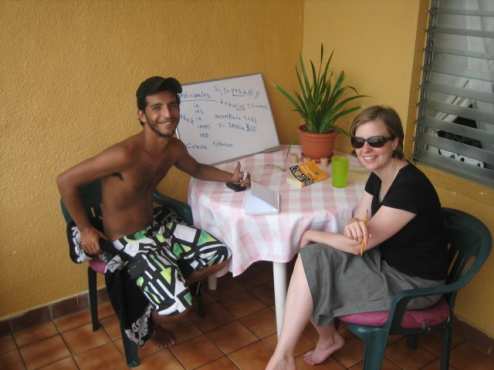 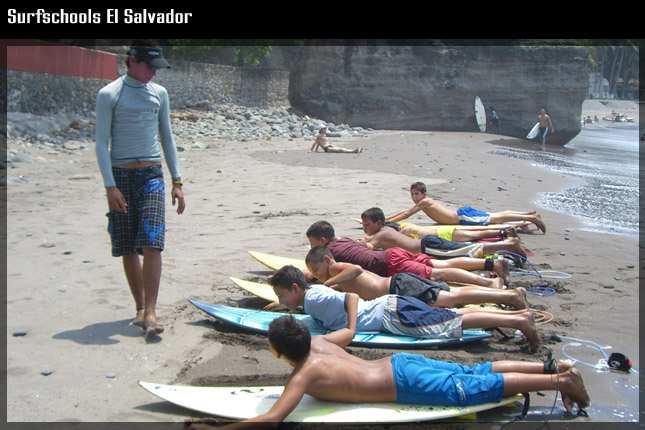 TABLAS HECHAS EN EL SALVADOR  - JAIME DELGADO
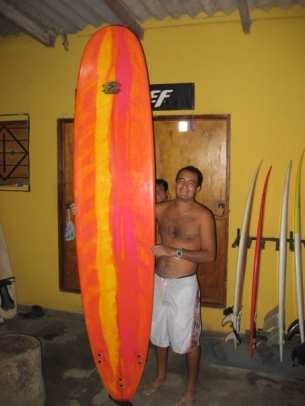 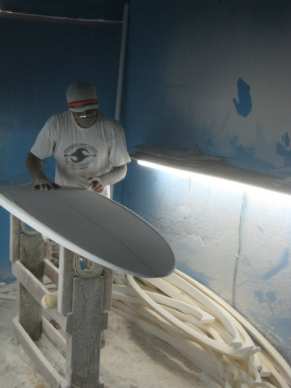 XALTENCO EL SALVADOR
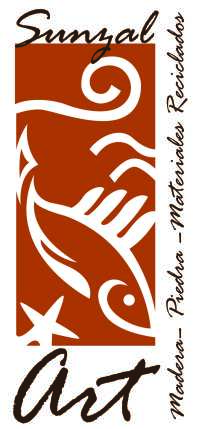 GRACIAS